Tools for Curators
Managing your UFDC collections
Overview
Permissions

Managing @ the Item Level

Managing @ the Collection Level

Resources
Permissions
Why can’t I see that?
Who can upload?
Can I edit my materials?
Who can see these collections?
Why can’t I edit that?
For help with these:
Chelsea Dinsmore
Christy Shorey
Laurie Taylor (dLoc)
Can other people edit my items or collections?
Managing @ the Item Level
Metadata
Metadata describes the item. In our case we often equate it to the catalog record
Behavior
Behaviors describe the way the item interacts with other items in the collections. 
Quality Control
Allows you to review images, set thumbnails and affect page numbering
View Work History
Tracking allows you to view where an item is in the digitization process
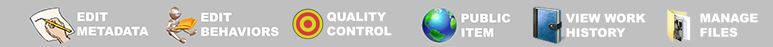 Managing @ the Collection Level
Private Items

Item Count

Usage Statistics

Admin View
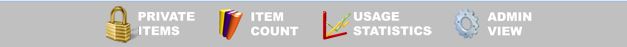 Resources
Sobek CM Training Series for Curators and Collection Managers
#1 Introduction to Sobek CM
#2 Submitting and Editing Resource Files and Metadata
#3 Quality Control Tool and Serial Hierarchy
#4 Curator Tools and Outreach
		        All available at http://ufdc.ufl.edu/l/IR00003545

Selection, Scanning and Submittal of Government Documents: 
				http://ufdc.ufl.edu/l/AA00018019
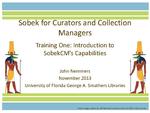 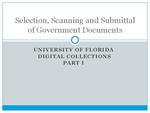 Questions?
Chelsea Dinsmore
chelseaz@ufl.edu
Also
Christy Shorey
Laurie Taylor